Chapter 2
The research process
All images in this presentation are from Microsoft office 365, PowerPoint 16
In this Chapter, we will cover…
Conceptualizing and choosing a research topic 
Reviewing previous research and research literature 
Planning data collection an analysis
All images in this presentation are from Microsoft office 365, PowerPoint 16
Choosing a Research Topic
All images in this presentation are from Microsoft office 365, PowerPoint 16
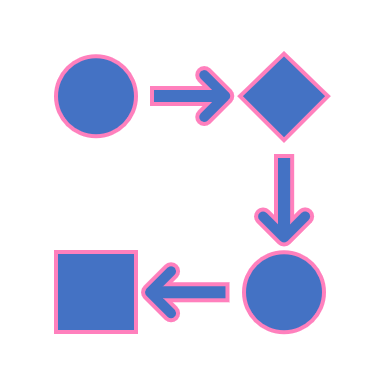 All images in this presentation are from Microsoft office 365, PowerPoint 16
A research topic should…
All images in this presentation are from Microsoft office 365, PowerPoint 16
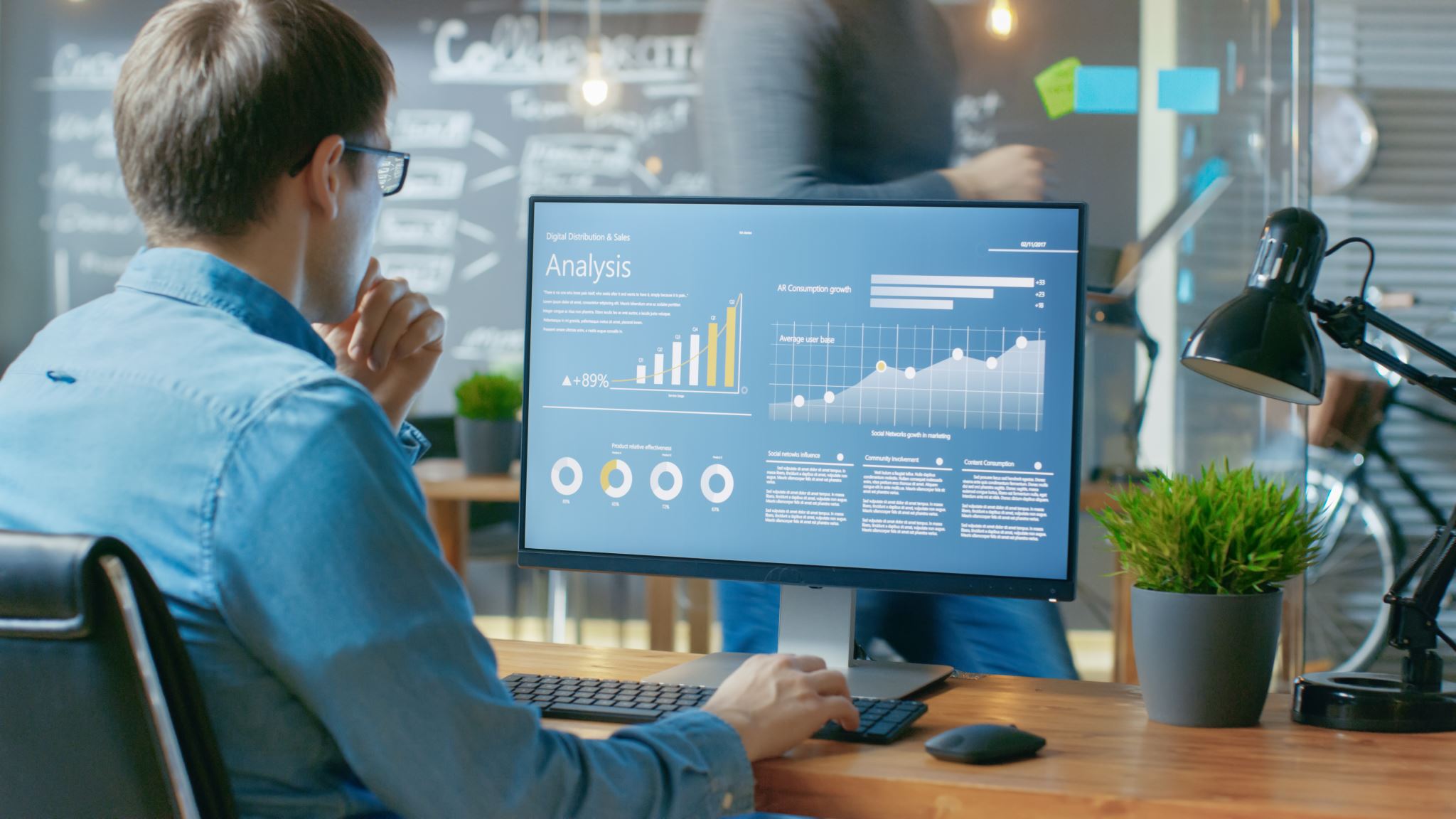 Using Consultation and Resources
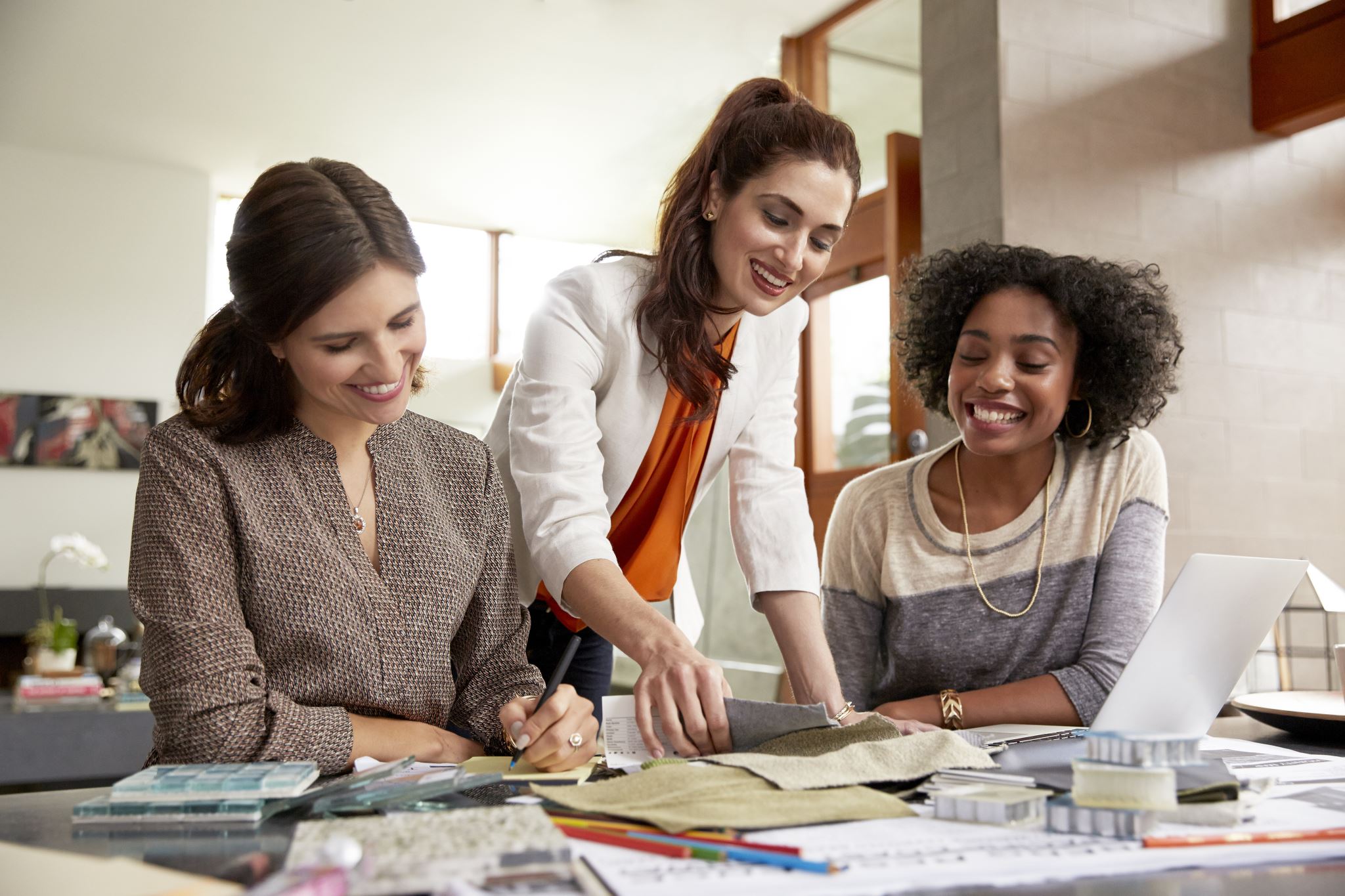 All images in this presentation are from Microsoft office 365, PowerPoint 16
Developing a Multifaceted Research Agenda
All images in this presentation are from Microsoft office 365, PowerPoint 16
Using Consultation and Resources
All images in this presentation are from Microsoft office 365, PowerPoint 16
Process of Becoming a Competent Researcher
All images in this presentation are from Microsoft office 365, PowerPoint 16
Developing Research Skills
All images in this presentation are from Microsoft office 365, PowerPoint 16
Be a Research Participant
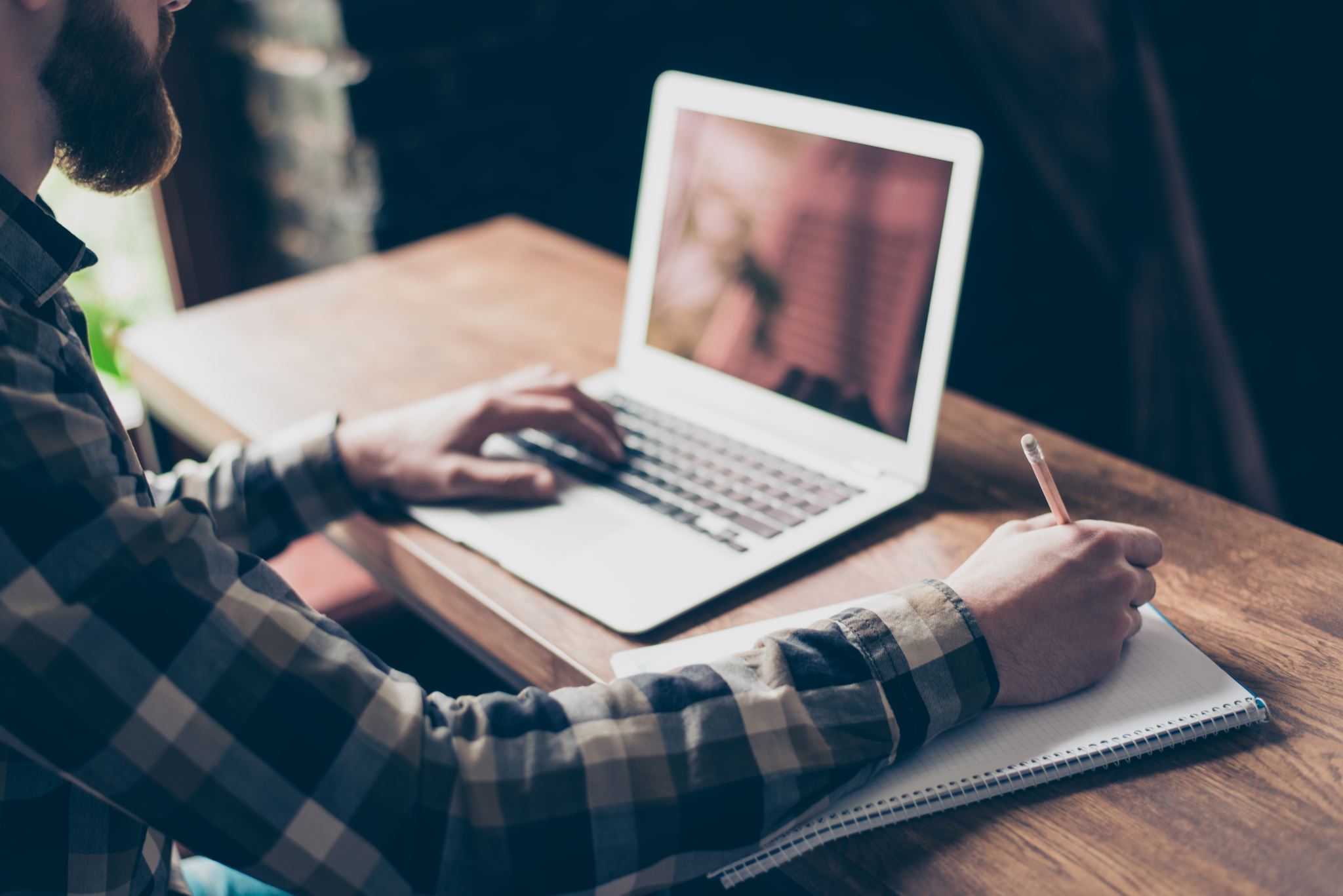 This can create a more intimate understanding of the process by giving the researcher firsthand experience with the methods and procedures used.
All images in this presentation are from Microsoft office 365, PowerPoint 16
Engage in Research With An Experienced Researcher
This can also help emerging researchers improve their skills for reporting results in APA style.
All images in this presentation are from Microsoft office 365, PowerPoint 16
There are many forms of research to take part in including program evaluation and single-case research design. 

Research does not have to be complex to be useful.
Initiate a Solo Research Study
All images in this presentation are from Microsoft office 365, PowerPoint 16
Collaborating with other researchers or mentoring emerging researchers…
All images in this presentation are from Microsoft office 365, PowerPoint 16
Finding What’s Out There
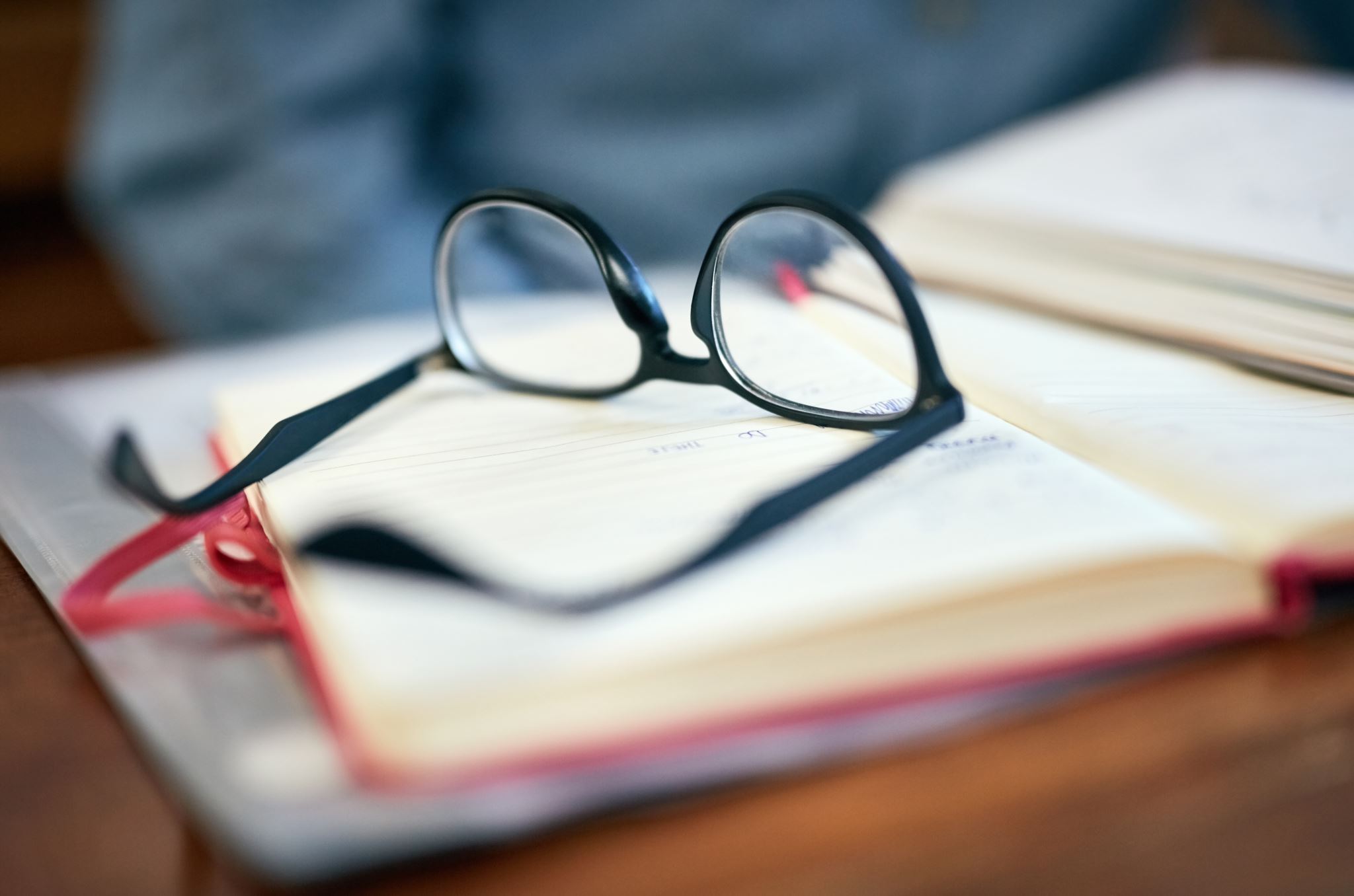 All images in this presentation are from Microsoft office 365, PowerPoint 16
Reviewing The Literature
Identifying pertinent literature is paramount when writing a literature review
This typically consists of peer-reviewed articles that have been critiqued by other scholars within the profession prior to publication
Using the Boolean search strategy to identify relevant manuscripts can expand or limit potential findings given a set of identified topics
Peer-reviewed manuscripts are published in scholarly journals and may be found in library databases or on the internet.
Researchers should be judicious when using websites. Biased websites should be avoided. (i.e., Wikipedia, Blogs, News Websites)
All images in this presentation are from Microsoft office 365, PowerPoint 16
Writing The Literature Review
All images in this presentation are from Microsoft office 365, PowerPoint 16
Defining The Gap
All images in this presentation are from Microsoft office 365, PowerPoint 16
Risks of Poorly Developed Literature Review
All images in this presentation are from Microsoft office 365, PowerPoint 16
Operationalizing the Study: Research Questions or Hypotheses
All images in this presentation are from Microsoft office 365, PowerPoint 16
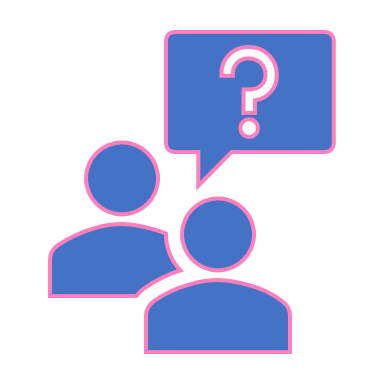 Choosing Research Questions or Hypotheses
All images in this presentation are from Microsoft office 365, PowerPoint 16
Research Questions or Hypotheses
All images in this presentation are from Microsoft office 365, PowerPoint 16
Researchers should strive for a seamless transition from literature review, to gap(s) in the literature, to research questions or hypotheses.
All images in this presentation are from Microsoft office 365, PowerPoint 16
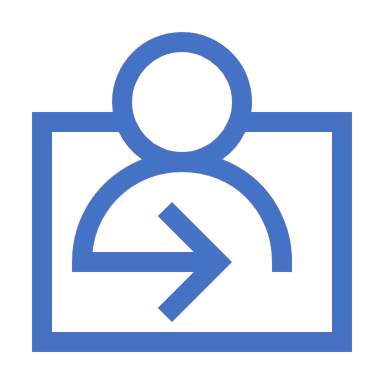 Researcher Expectations: How to Avoid Researcher Bias
All images in this presentation are from Microsoft office 365, PowerPoint 16
Publication Bias
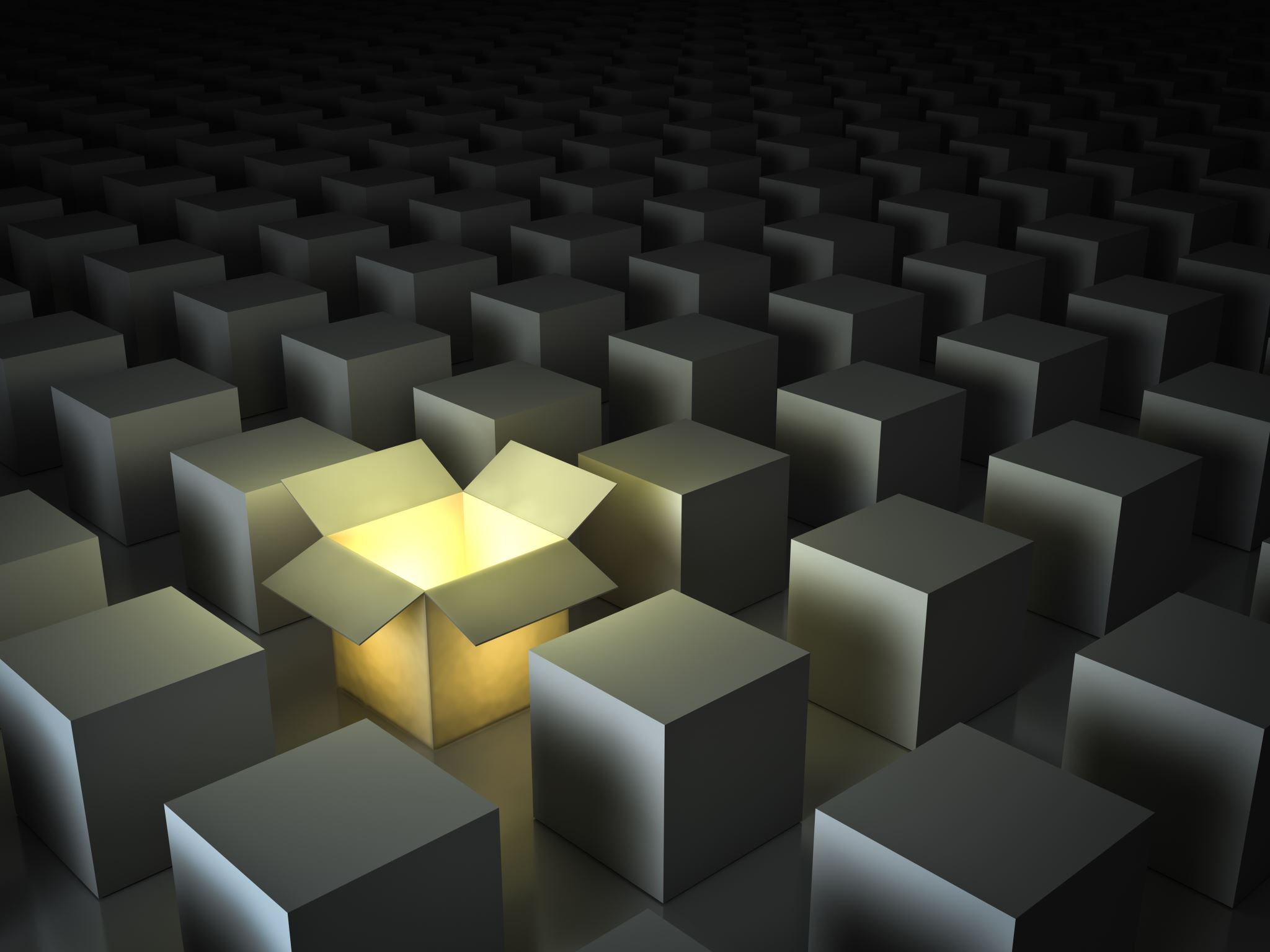 Most published research indicates some type of finding
Although non-findings are published less often, it is not impossible to publish such studies
Non-findings may add to the research literature in meaningful ways
All images in this presentation are from Microsoft office 365, PowerPoint 16
Administration of Treatment
All images in this presentation are from Microsoft office 365, PowerPoint 16
Scoring Measures
All images in this presentation are from Microsoft office 365, PowerPoint 16
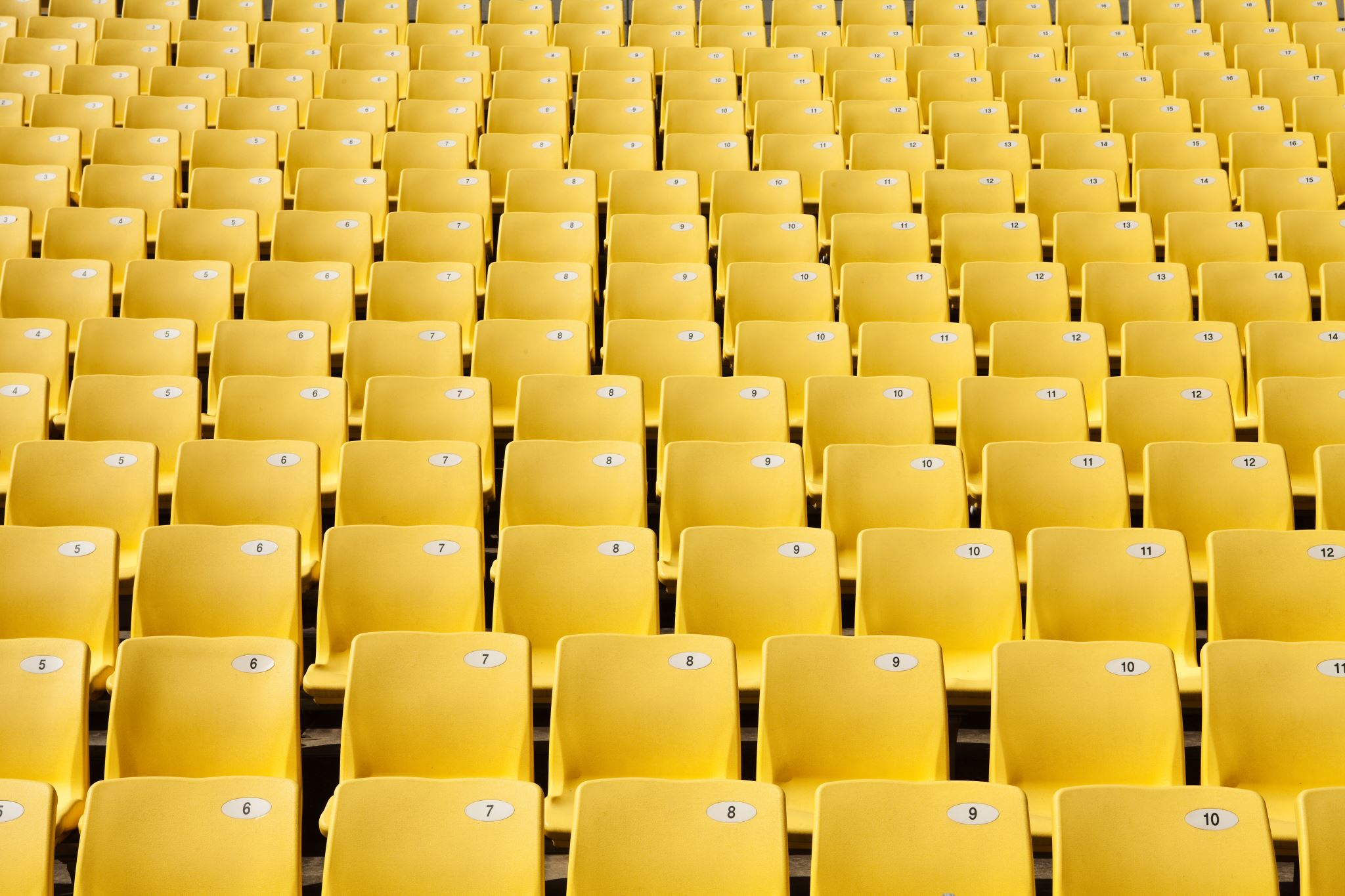 When collecting data using observations or interviews, the clarity and consistency of communications can impact a study and the subsequent results
Directions and interactions should be consistent and objective
Researcher appearance, verbal requests, and nonverbal communications  are more difficult to control but can impact the responsiveness of participants
These issues may be addressed when designing and implementing research and when discussing the limitations of a given study
Interactions with participants
All images in this presentation are from Microsoft office 365, PowerPoint 16
Collecting and Analyzing Data
All images in this presentation are from Microsoft office 365, PowerPoint 16
Chapter Summary
All images in this presentation are from Microsoft office 365, PowerPoint 16